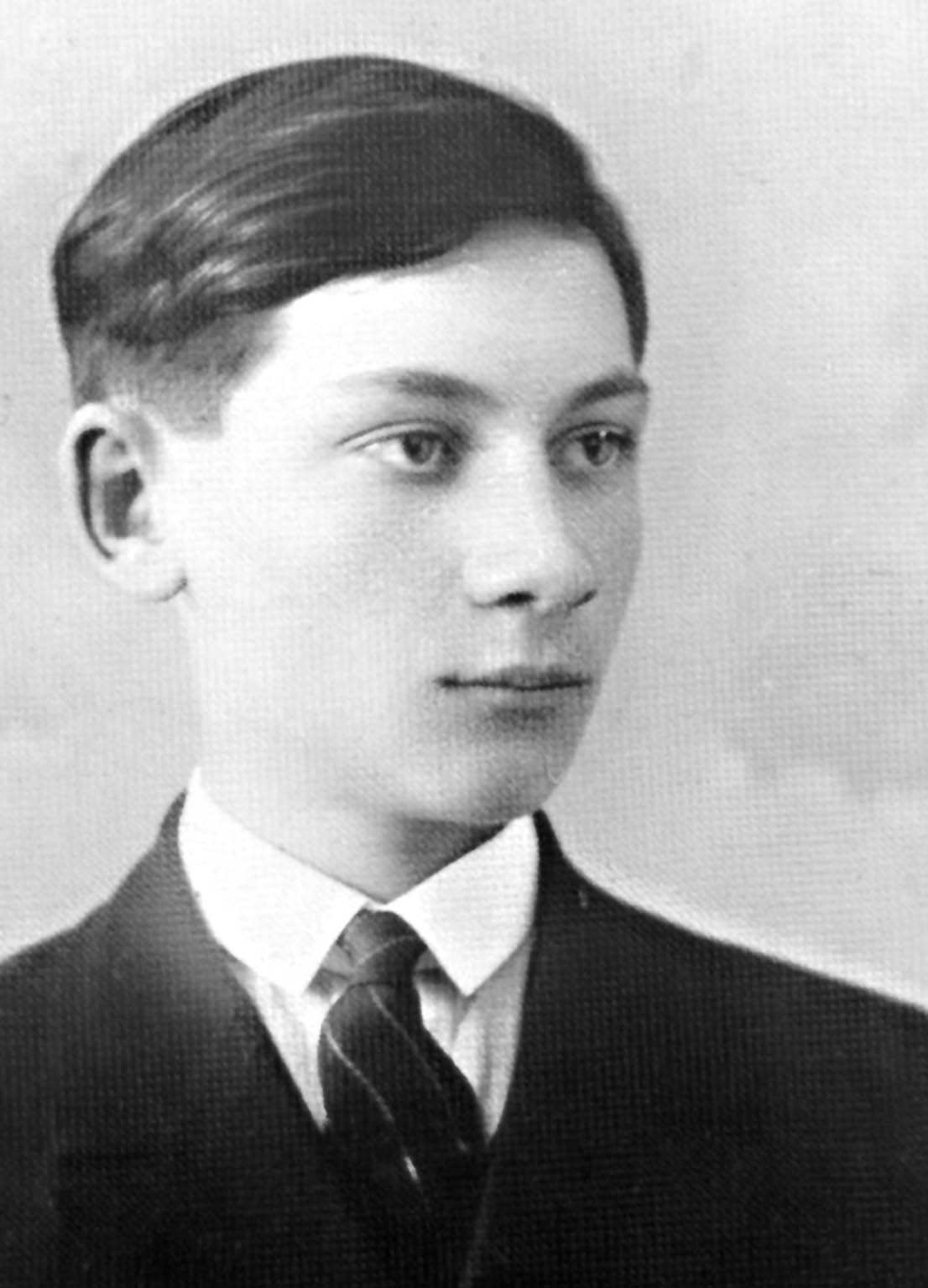 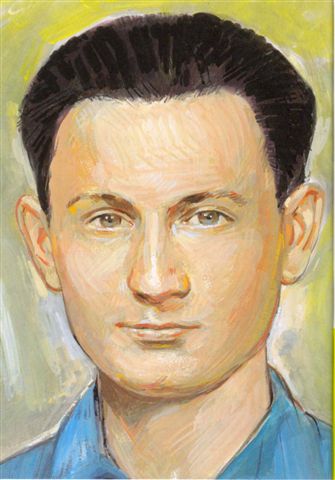 VÉRTANÚ
Sándor István
	szalézi testvér
	(1914-1953)
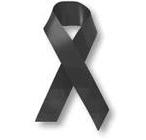 Születési hely:
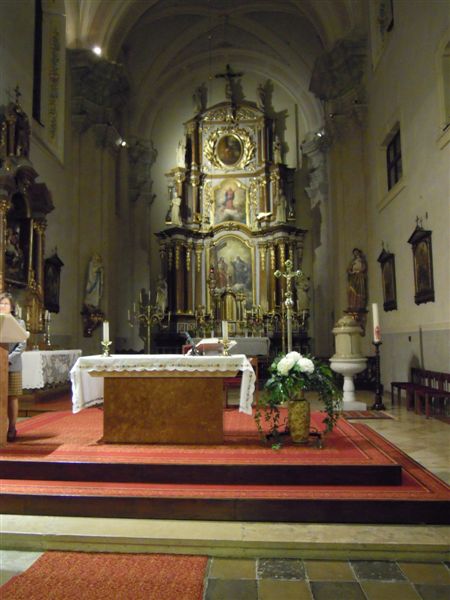 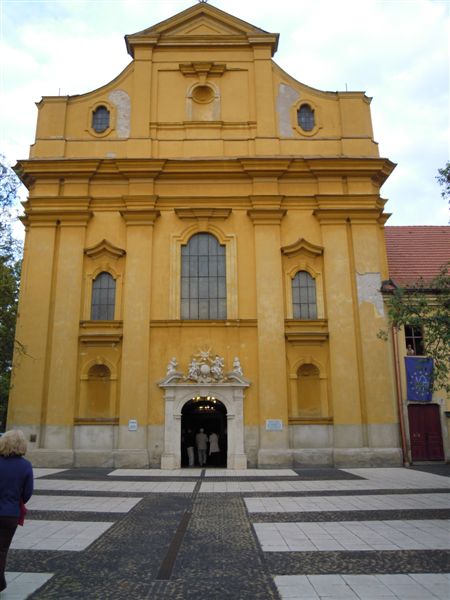 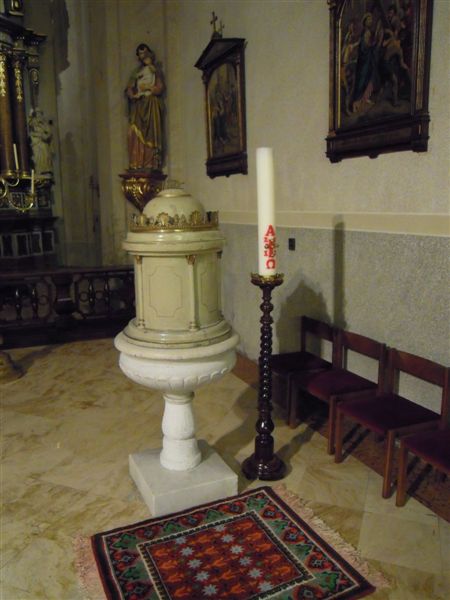 Szolnok – Belvárosi templom
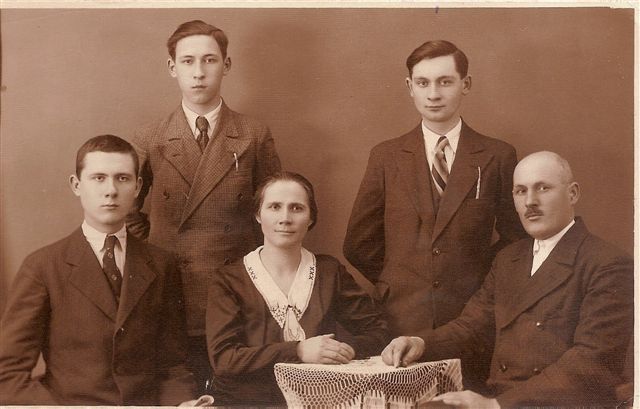 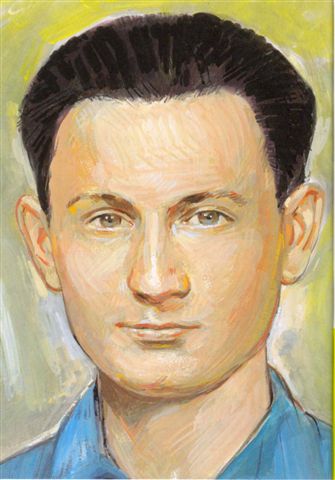 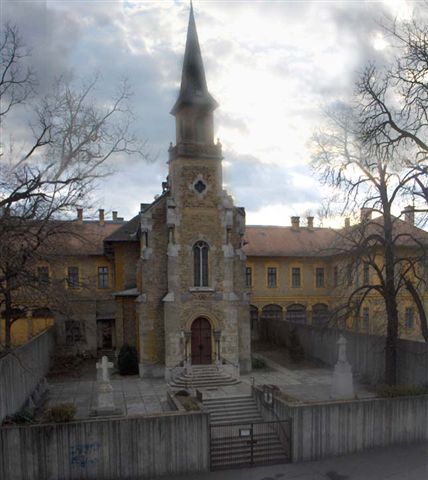 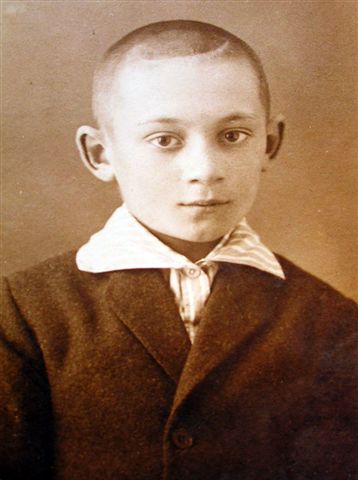 Clarisseum...
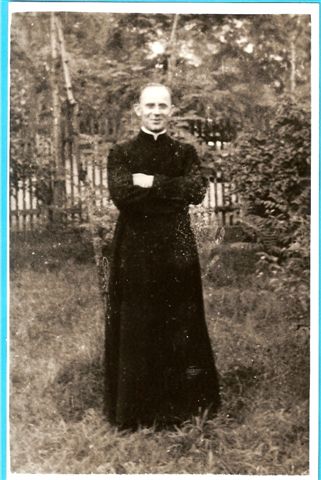 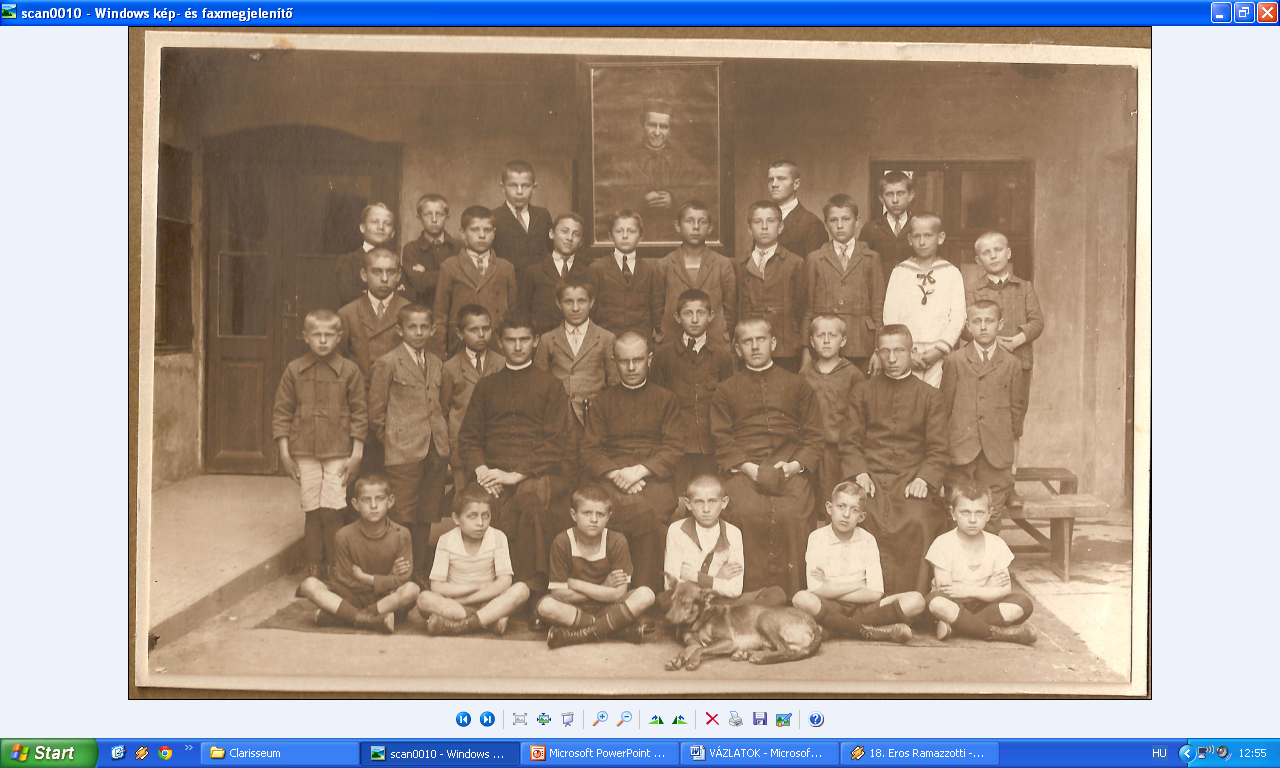 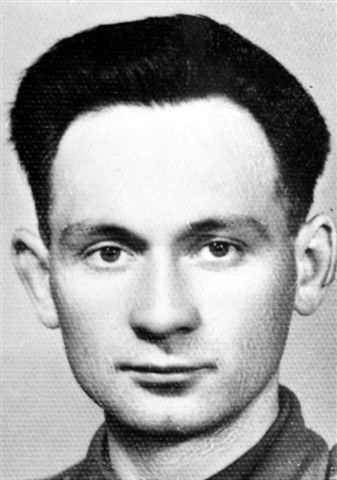 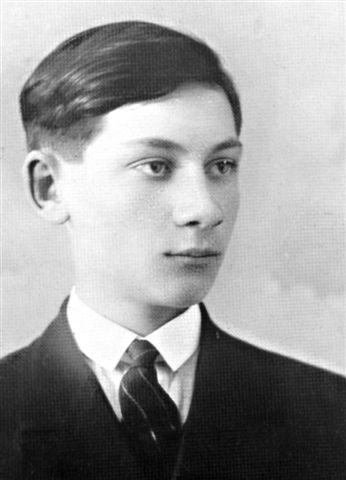 ...a dicsőséges szalézi múlt
Újpest- Clarisseum
(Itt ülünk most!)
Óbudai Szaléziak
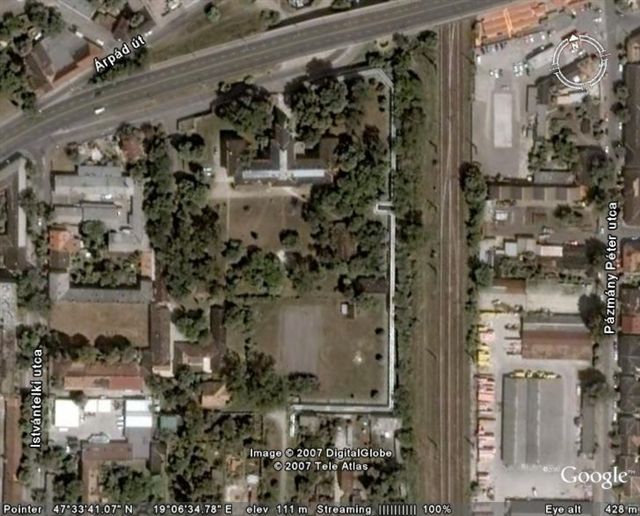 Régen…      (1950-ig)
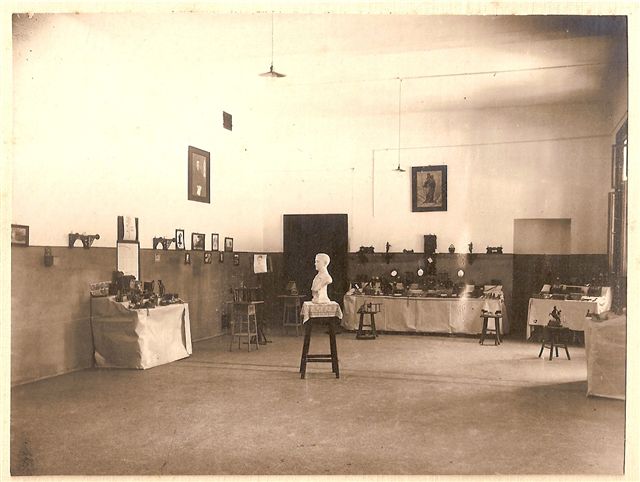 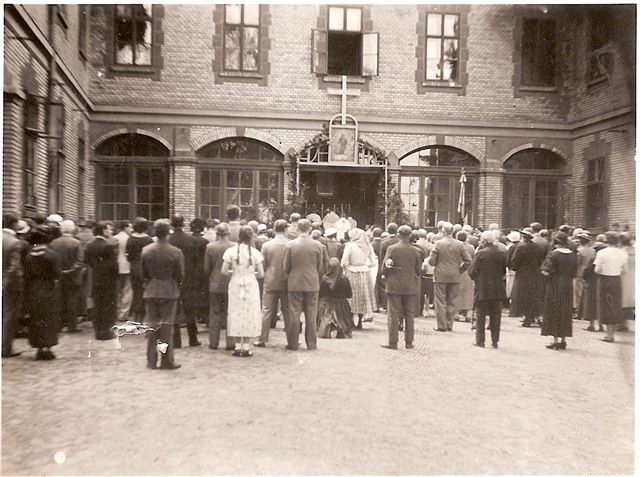 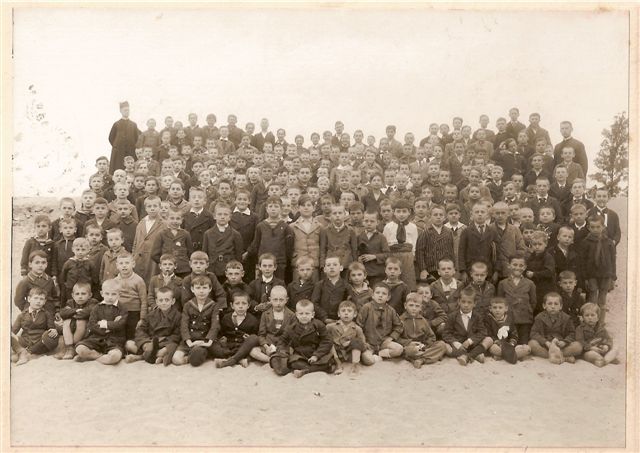 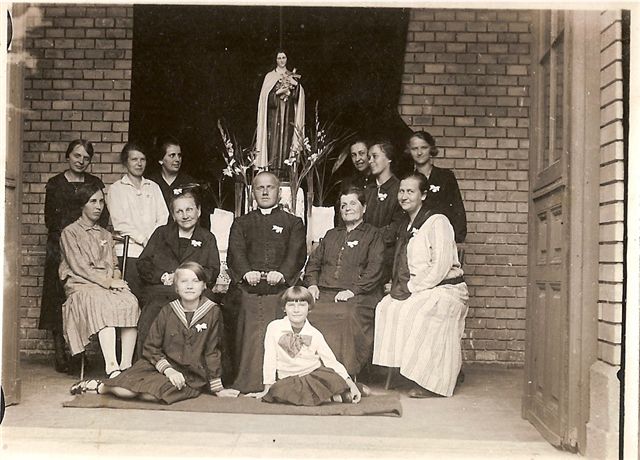 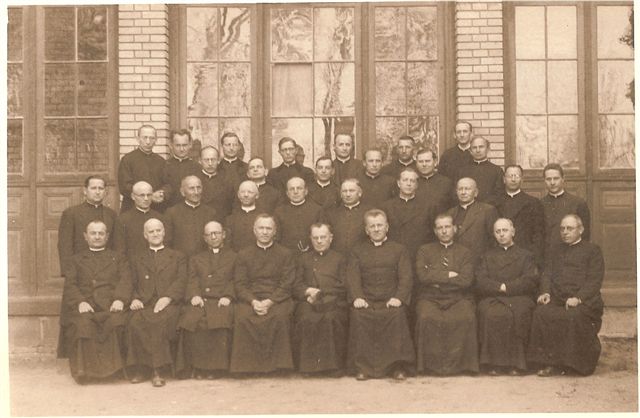 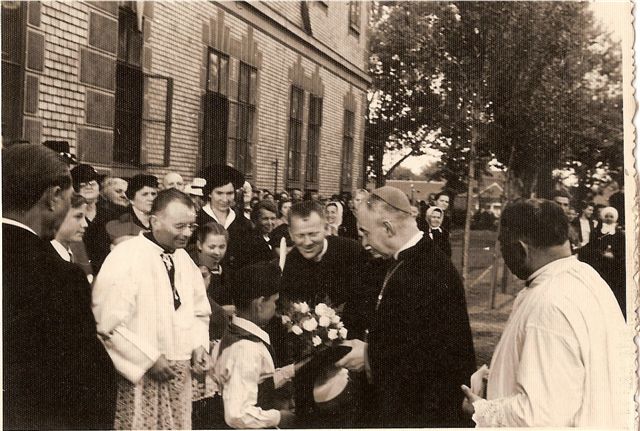 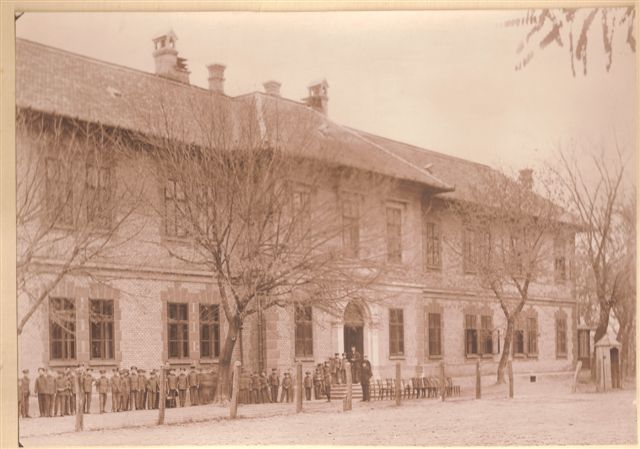 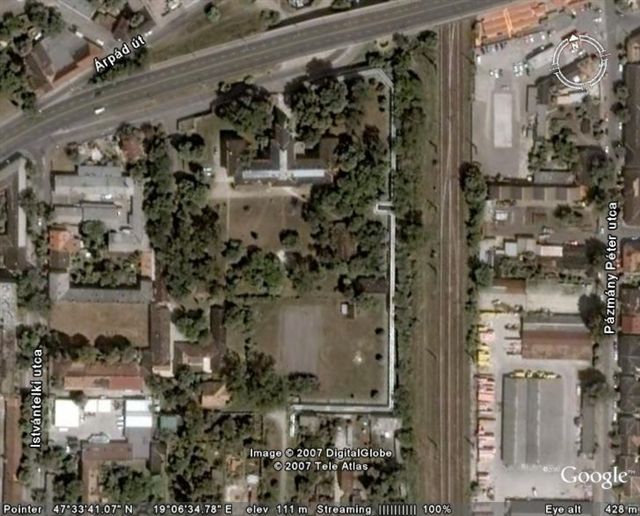 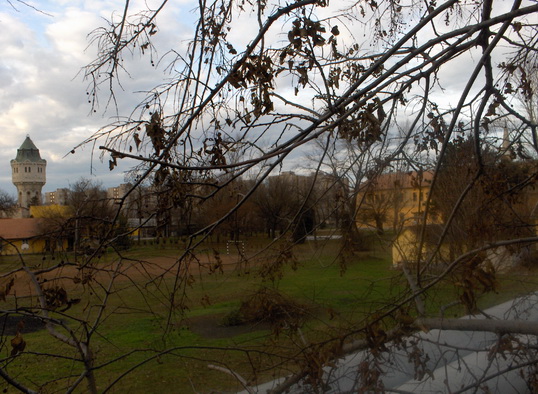 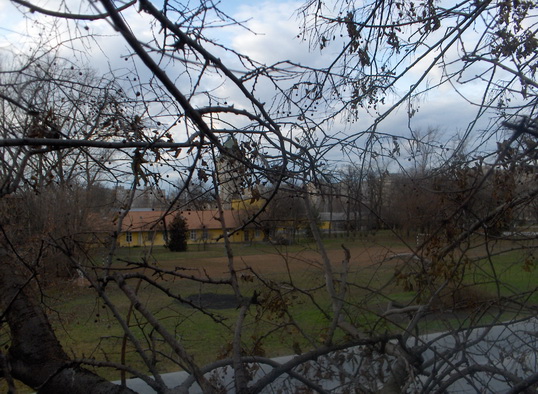 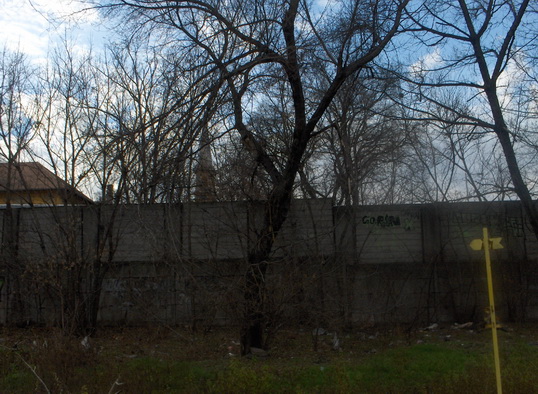 ma
Régen…      (1950-ig)
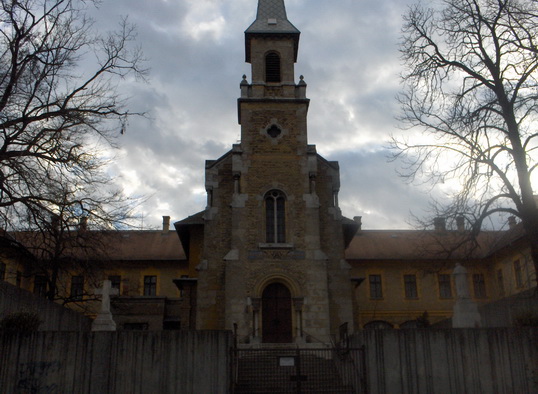 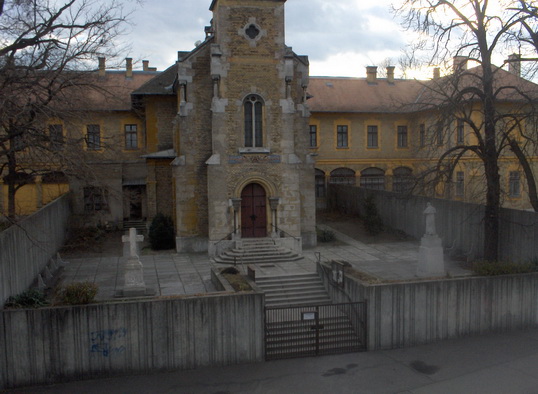 Don Bosco
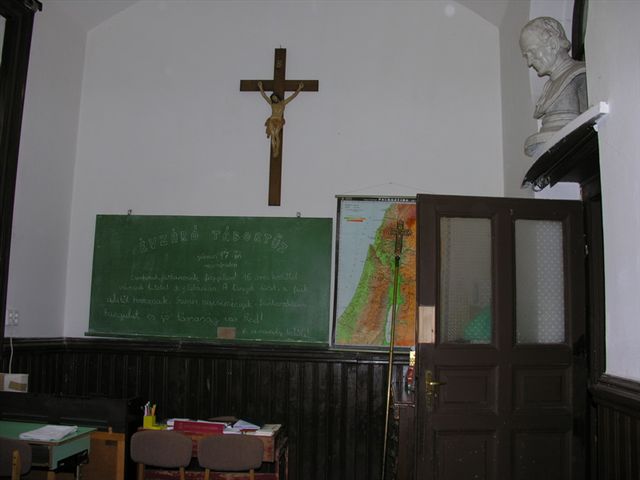 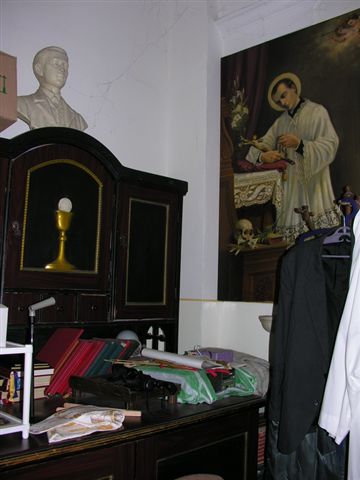 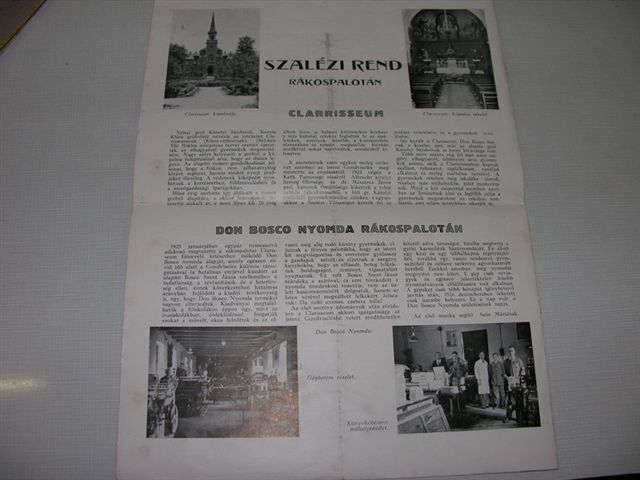 SzaléziTörténelem
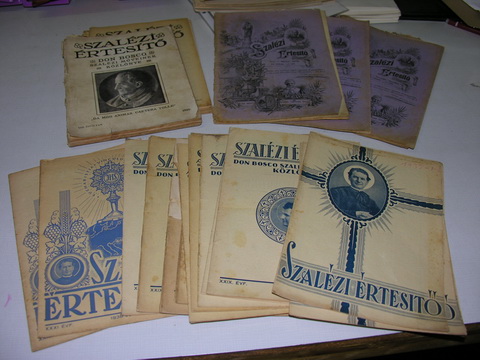 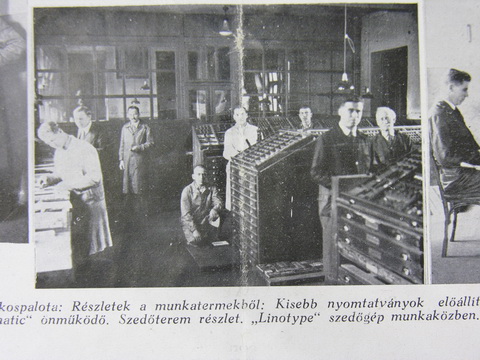 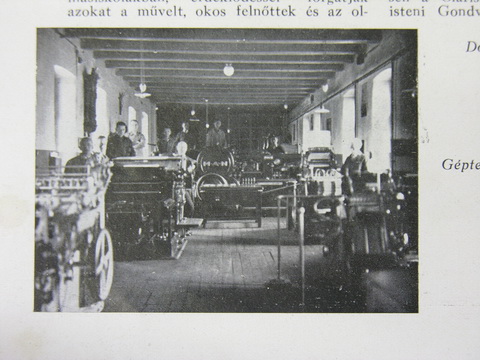 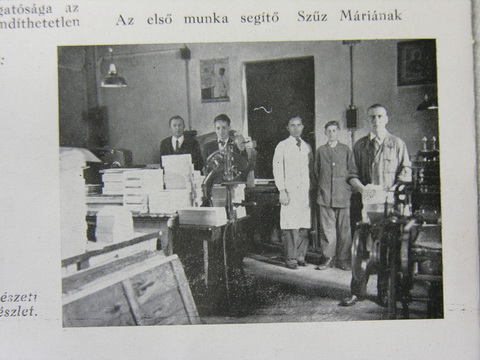 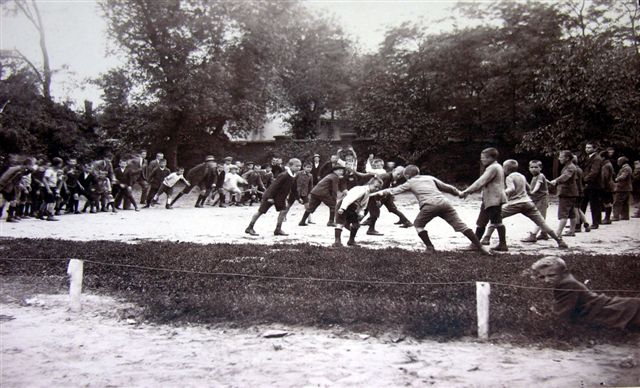 Mi a közös bennük?
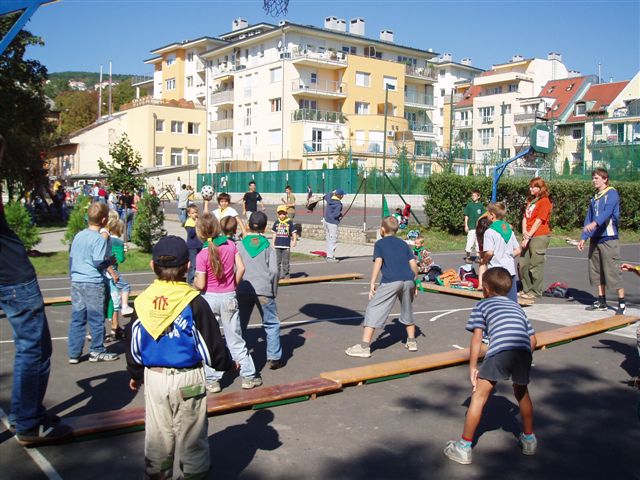 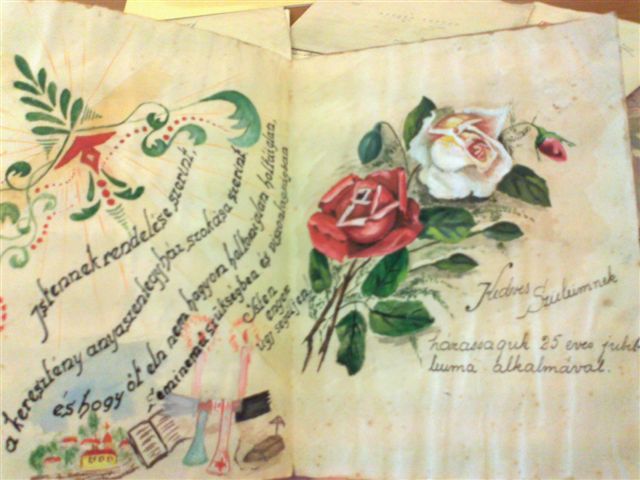 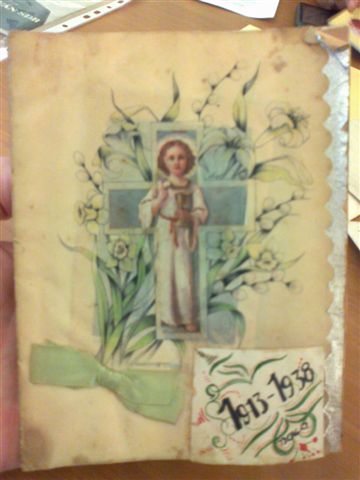 Emlékek...
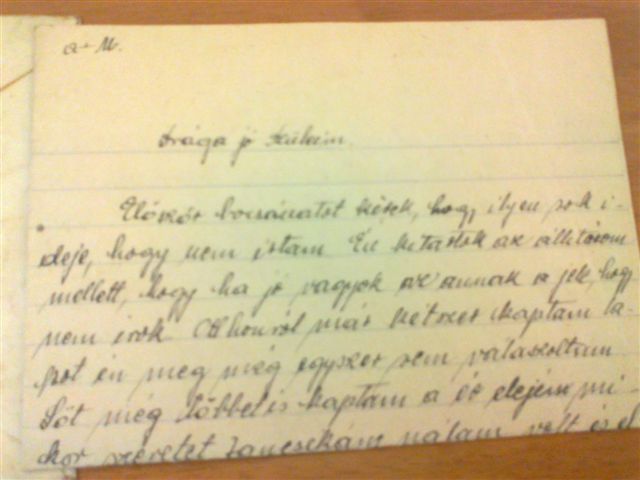 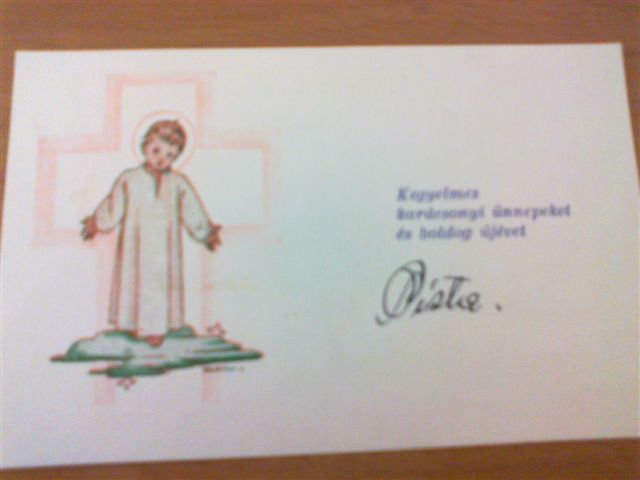 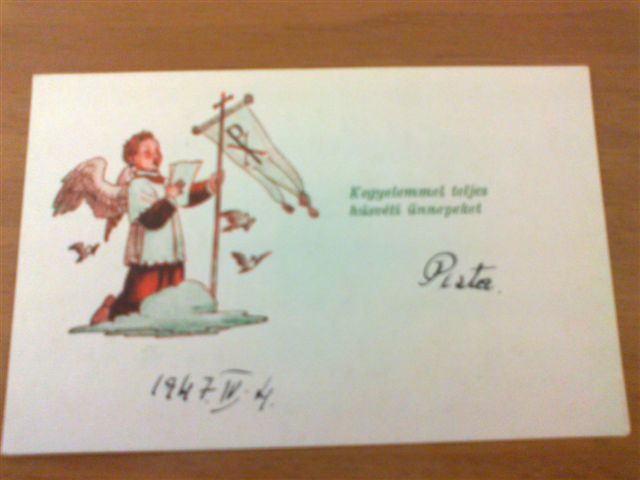 Isten szolgája
SÁNDOR ISTVÁN
vértanú
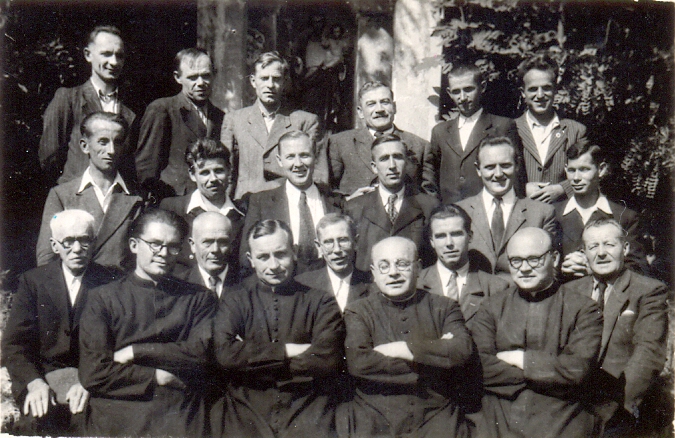 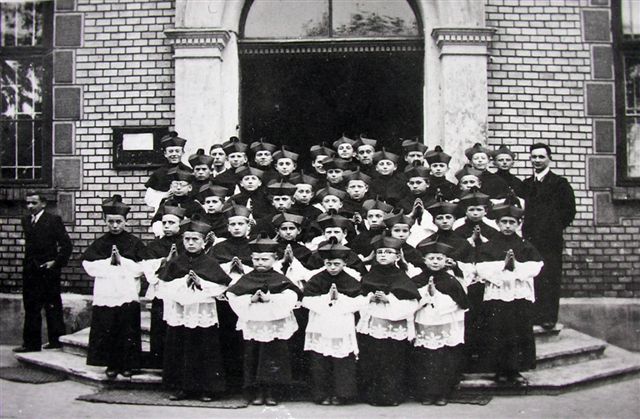 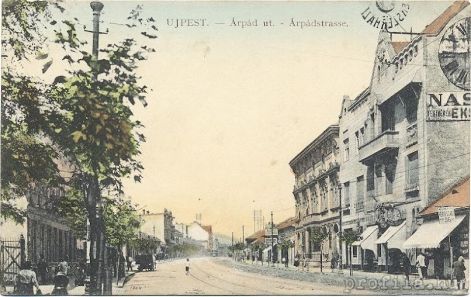 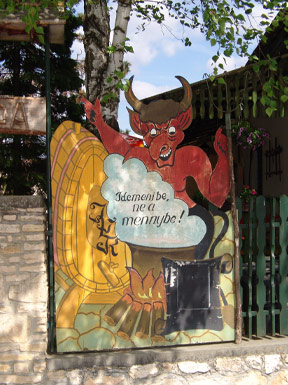 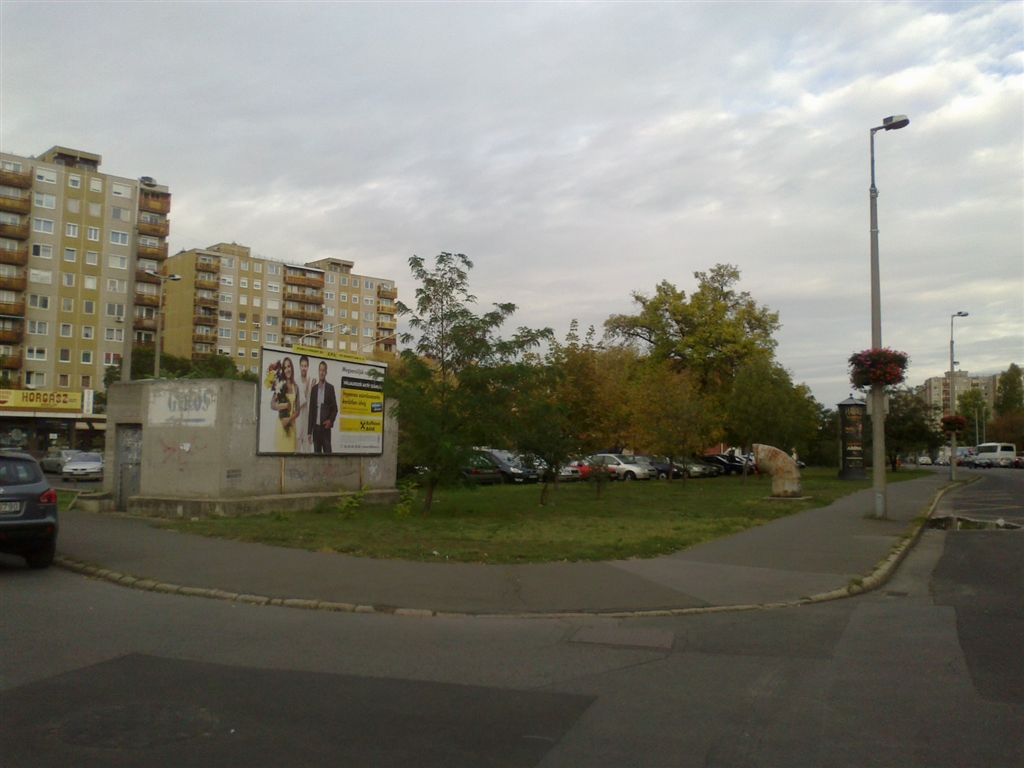 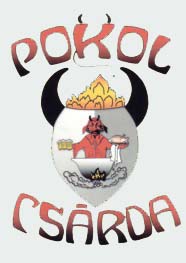 Ezen a helyen állott a Pokol Csárda(Itt kenték le éjjel szurokkal a fiúk)
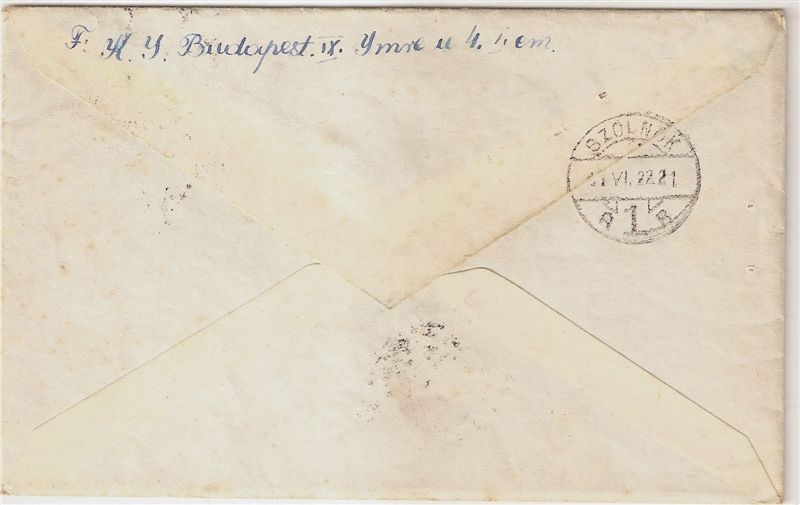 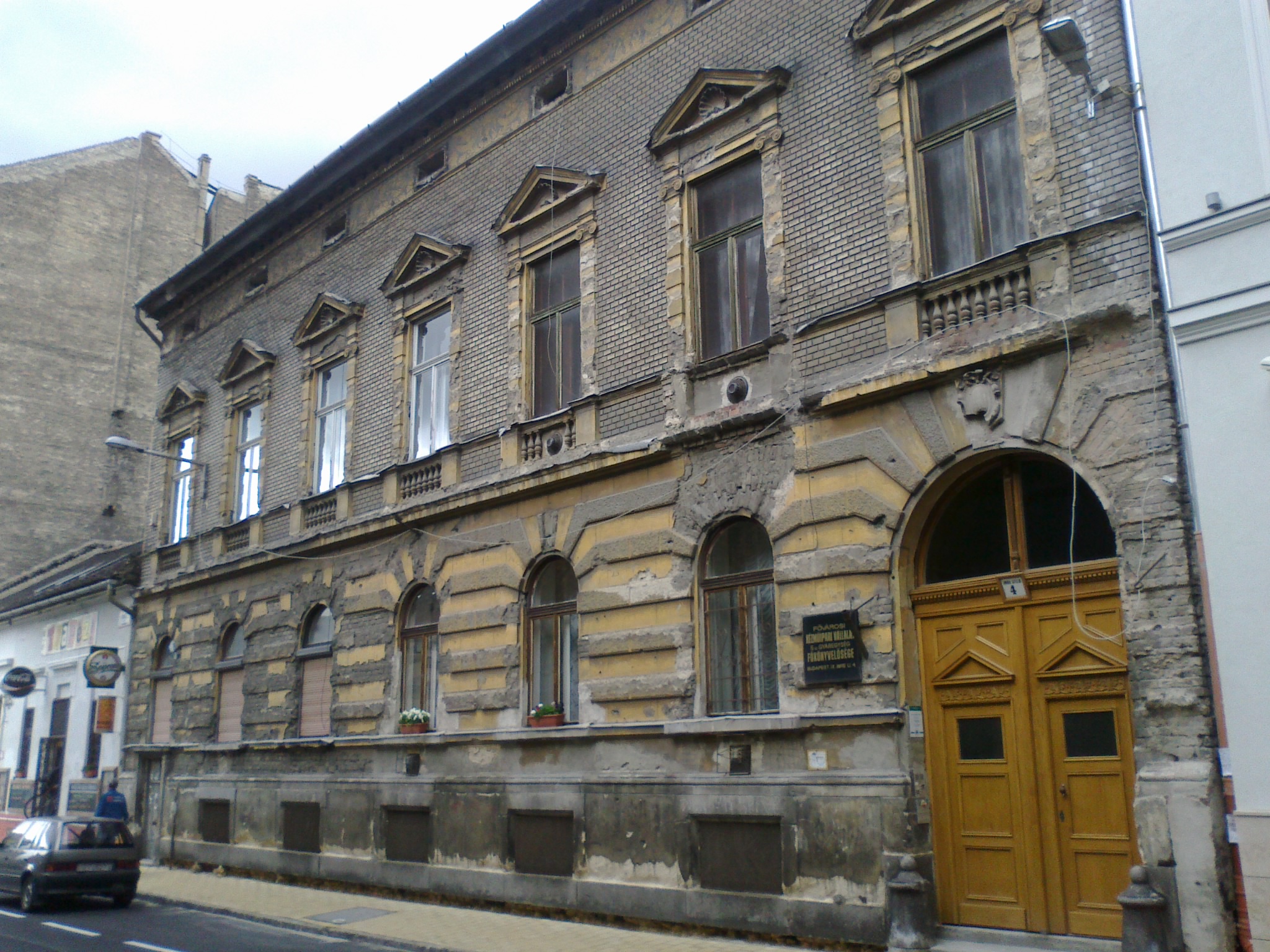 "Nem leszek disszidens!"
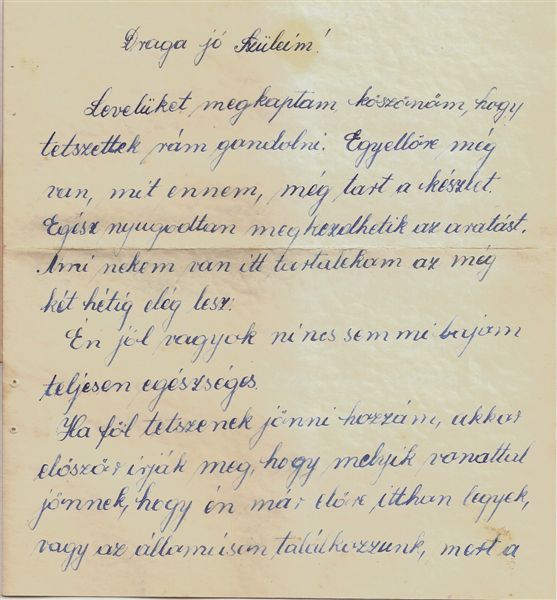 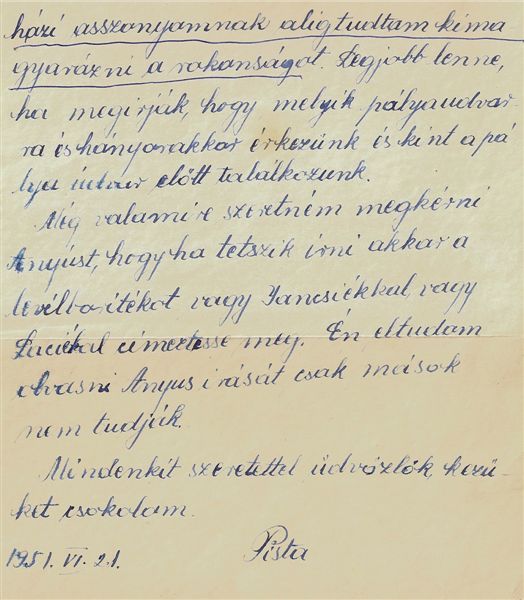 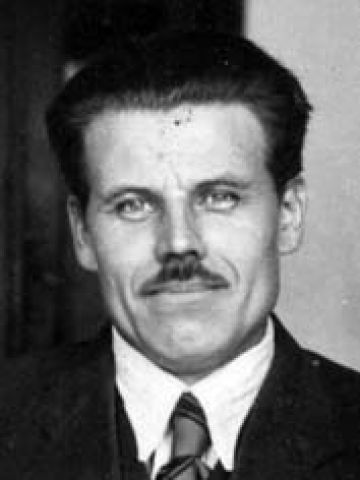 A pártőrség pere
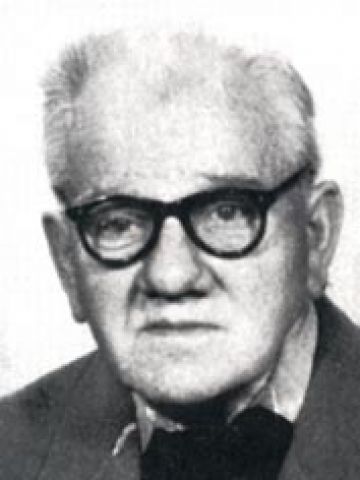 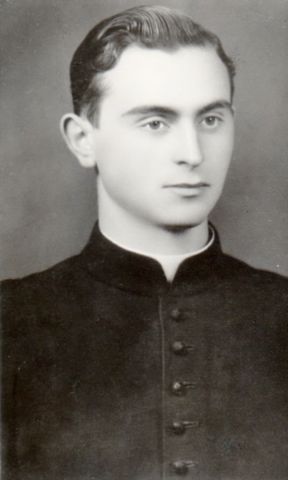 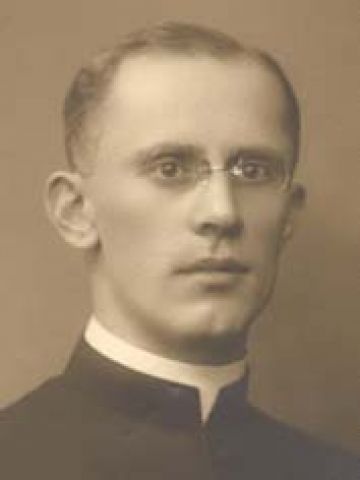 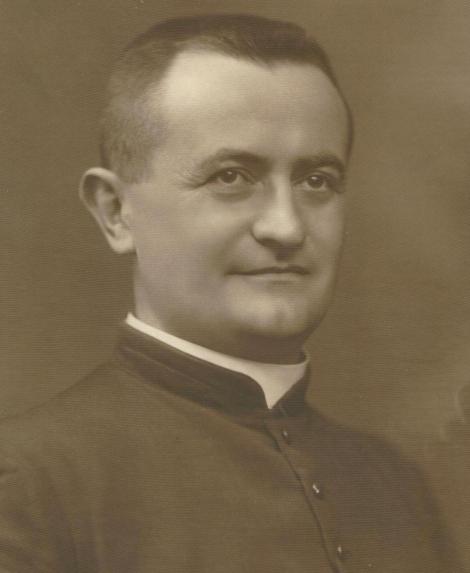 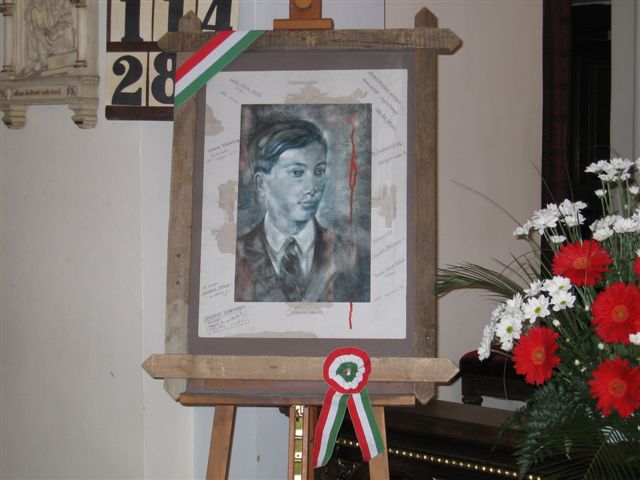 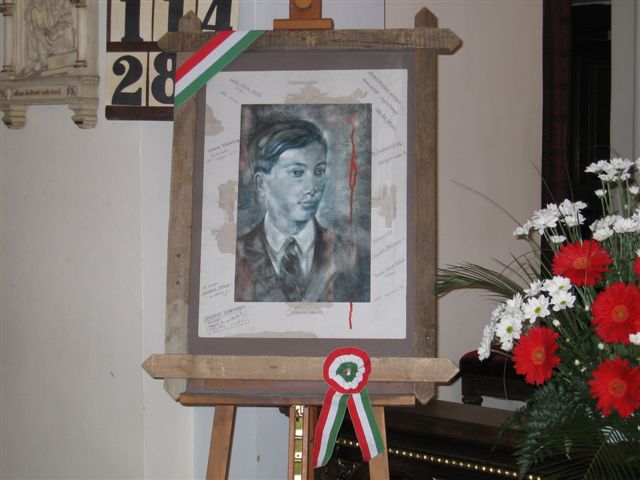 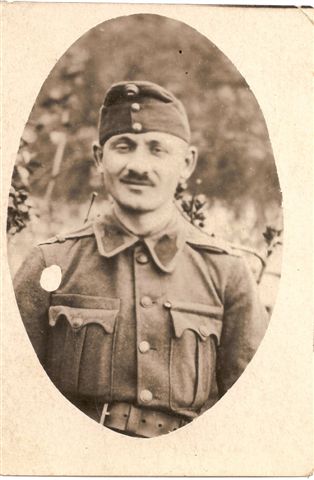 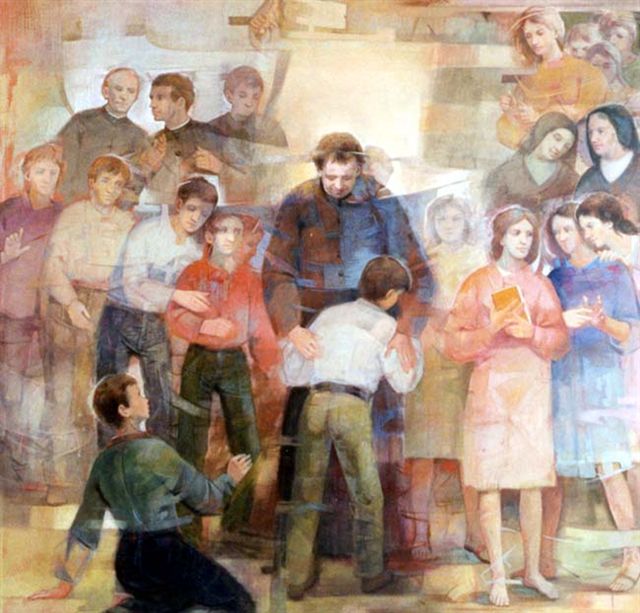 Don Bosco büszkén és boldogan fogadta Sándor Istvánt, hű fiát a mennyországban!
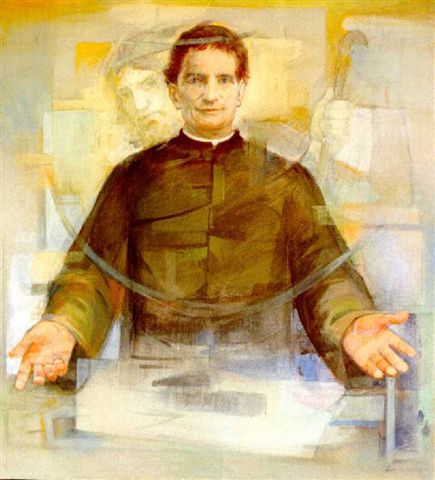 "várlak mindannyiotokat a paradicsomban..."